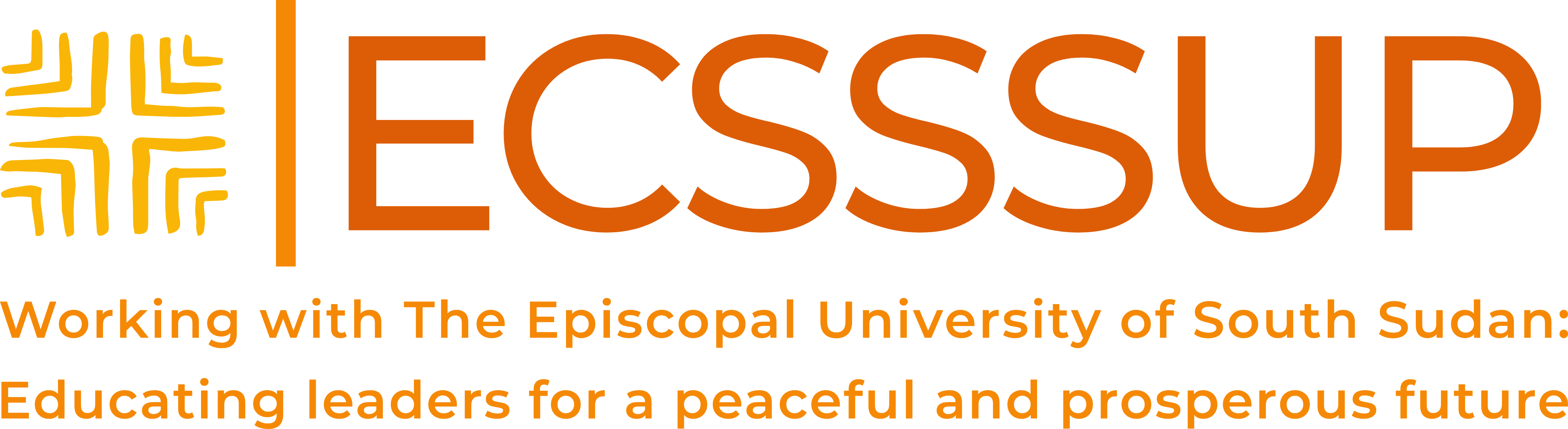 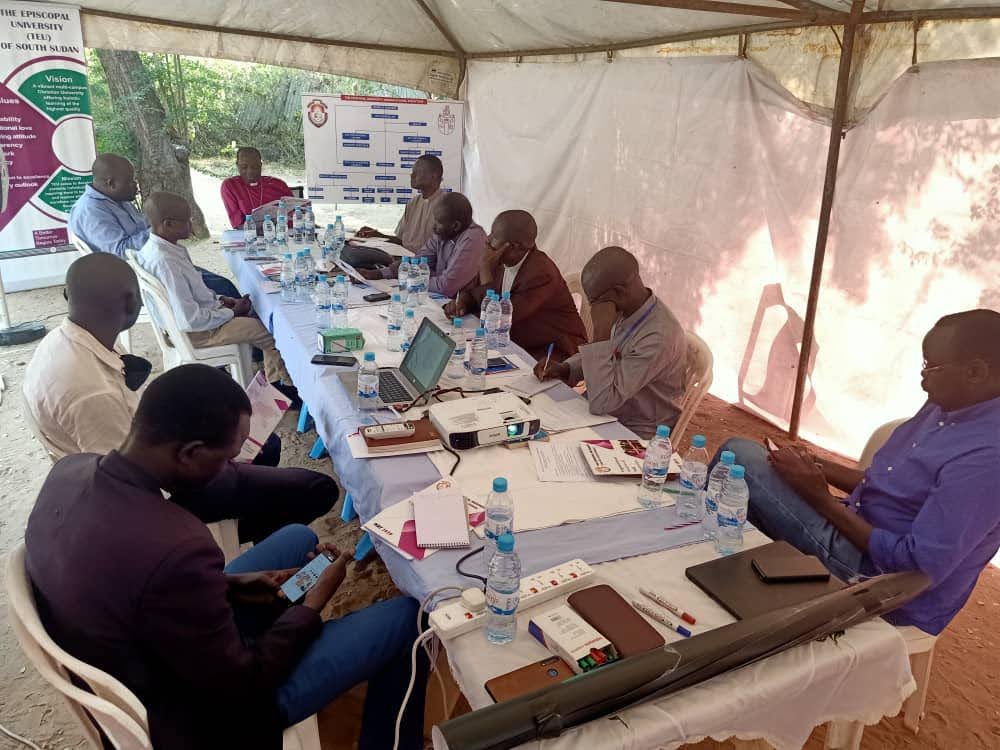 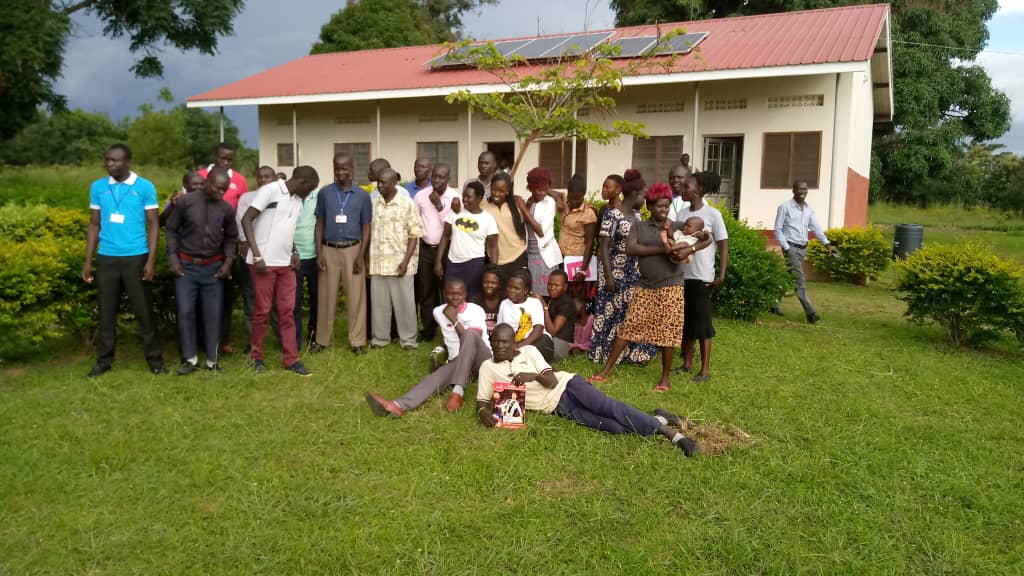 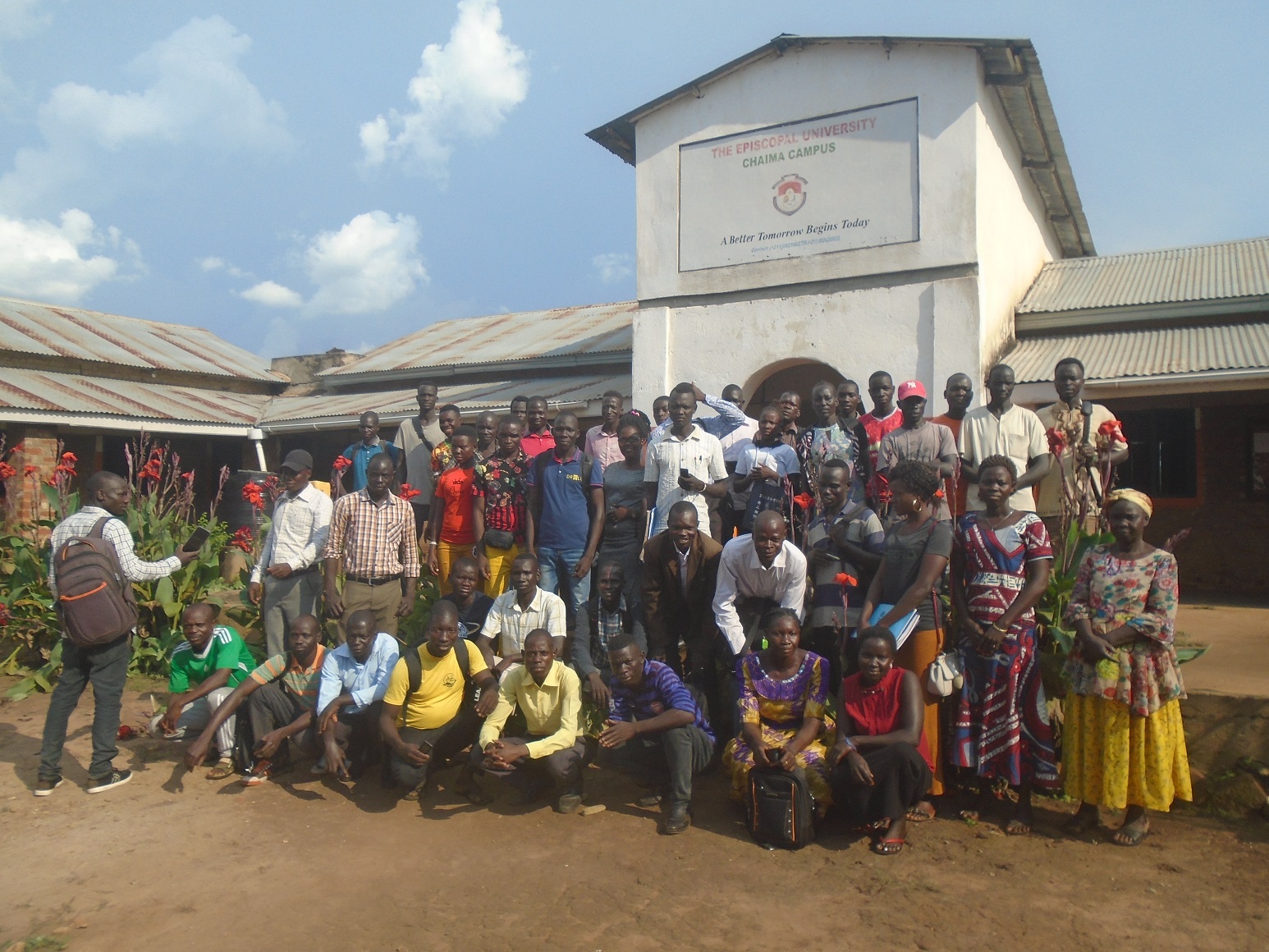 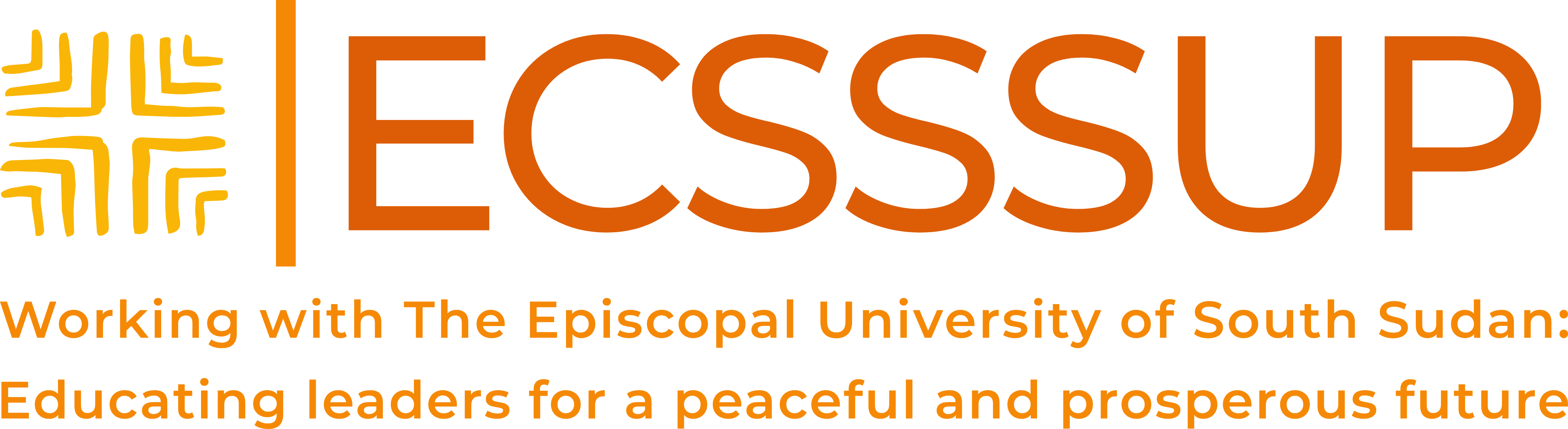 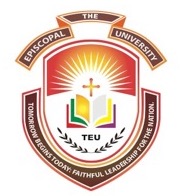 1.

Why?
2.

Meet people
3.

Achievements:
The Episcopal University
4.

Our work:
ECSSSUP
5.

Your part!
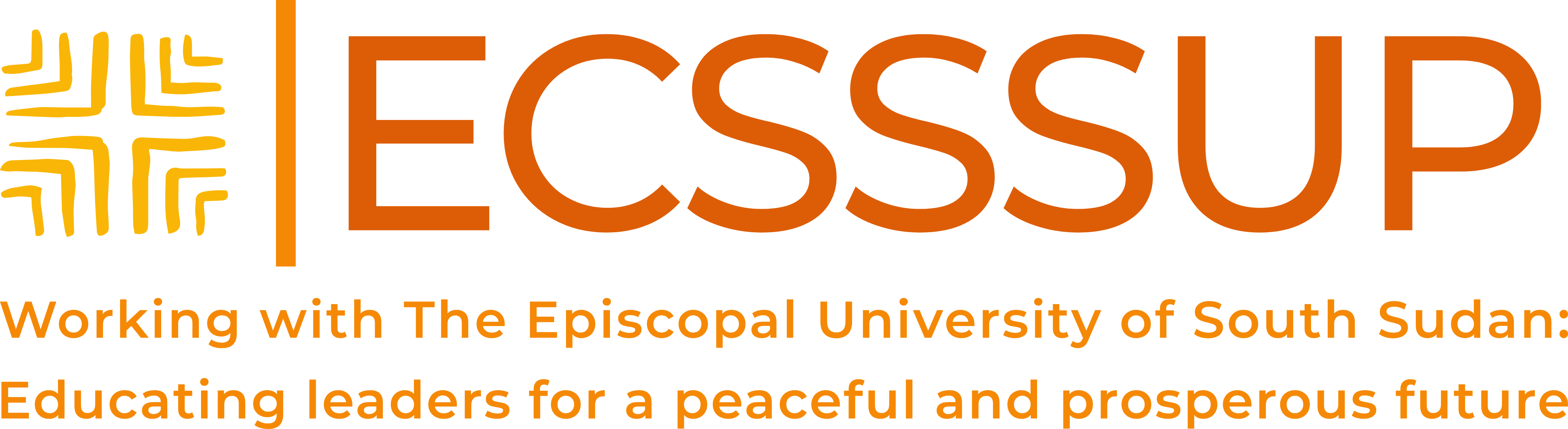 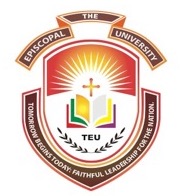 1.

Why?
2.

Meet people
3.

Achievements:
The Episcopal University
4.

Our work:
ECSSSUP
5.

Your part!
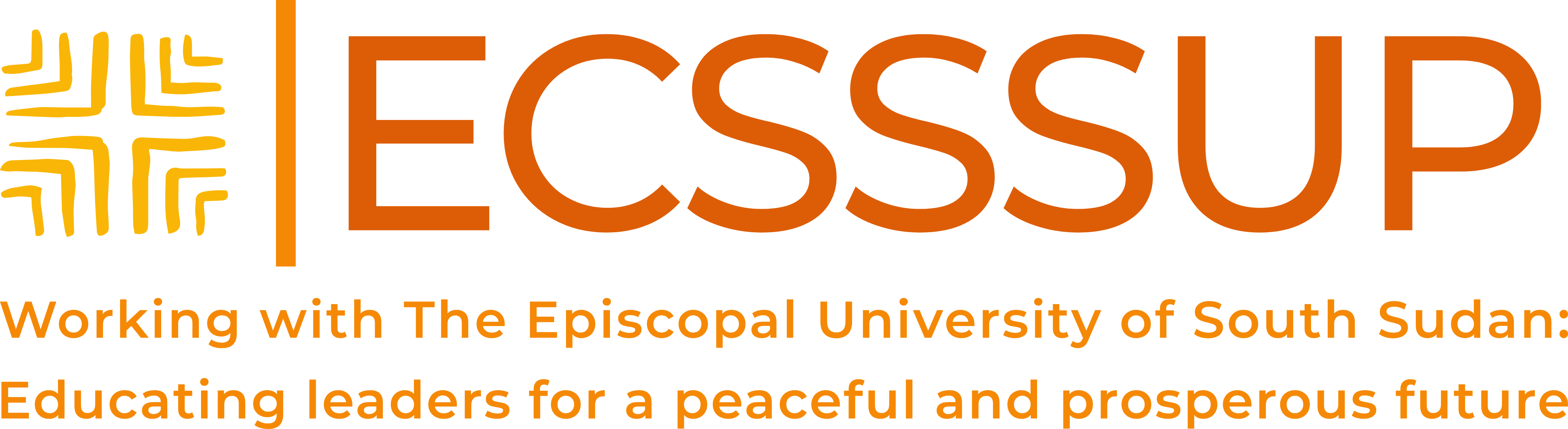 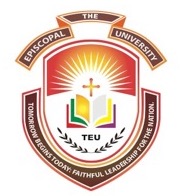 1.

Why?
2.

Meet people
3.

Achievements:
The Episcopal University
4.

Our work:
ECSSSUP
5.

Your part!
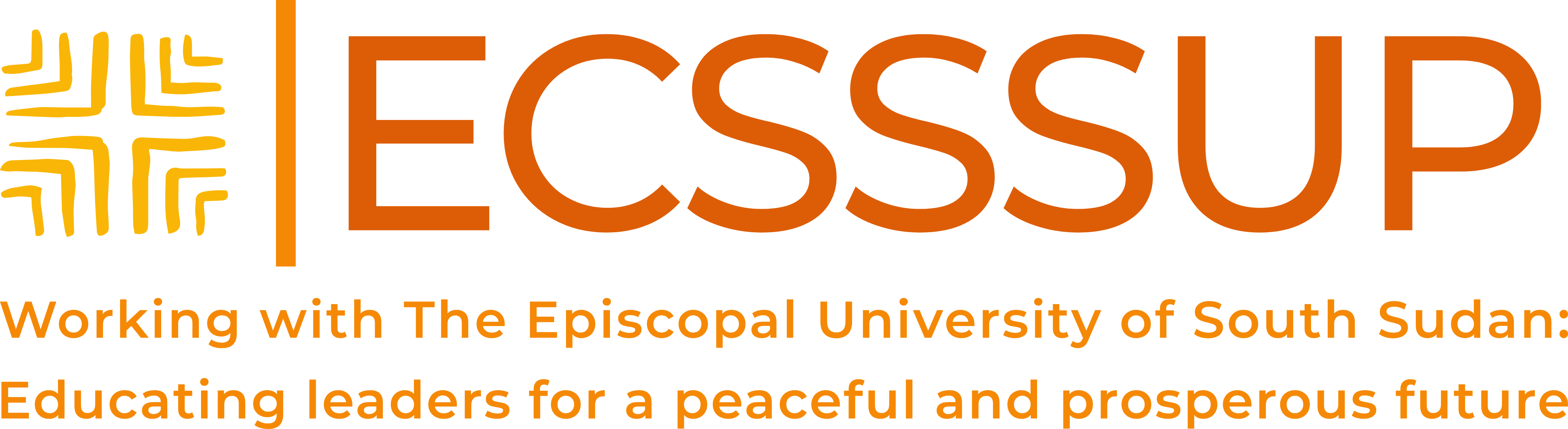 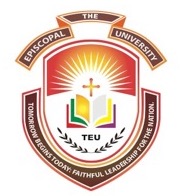 1.

Why?
2.

Meet people
3.

Achievements:
The Episcopal University
4.

Our work:
ECSSSUP
5.

Your part!
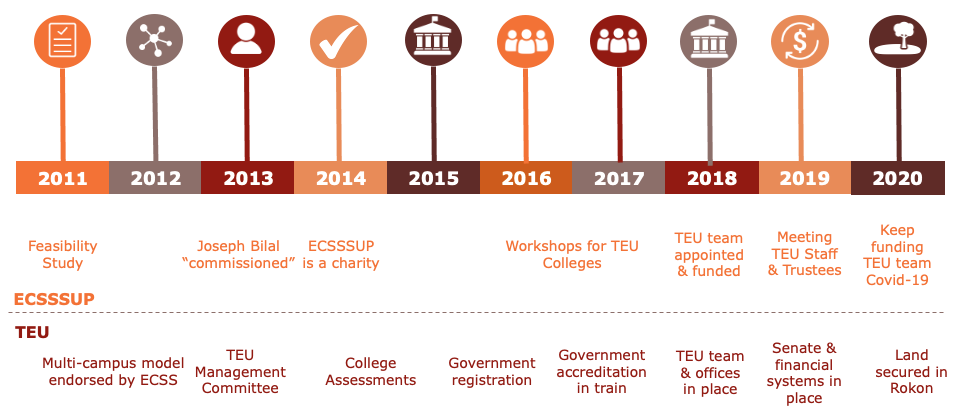 Gearing up for fundraising
Policies
Website & logo
Fundraising group
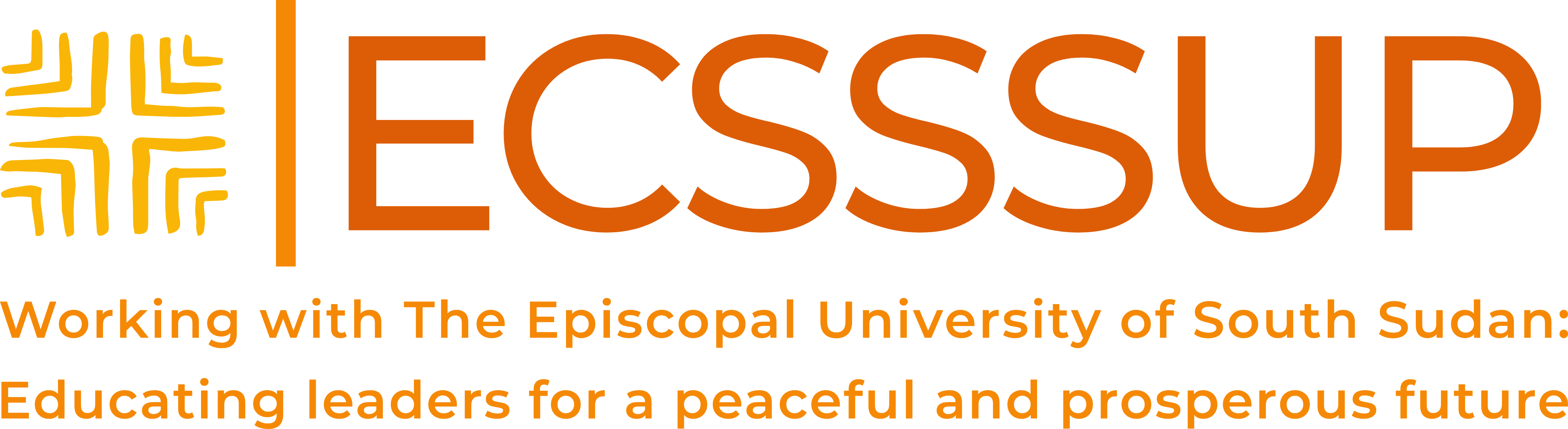 Strategy
Scholarships for staff
Expertise for curriculum development
Academic excellence
Income for salaries
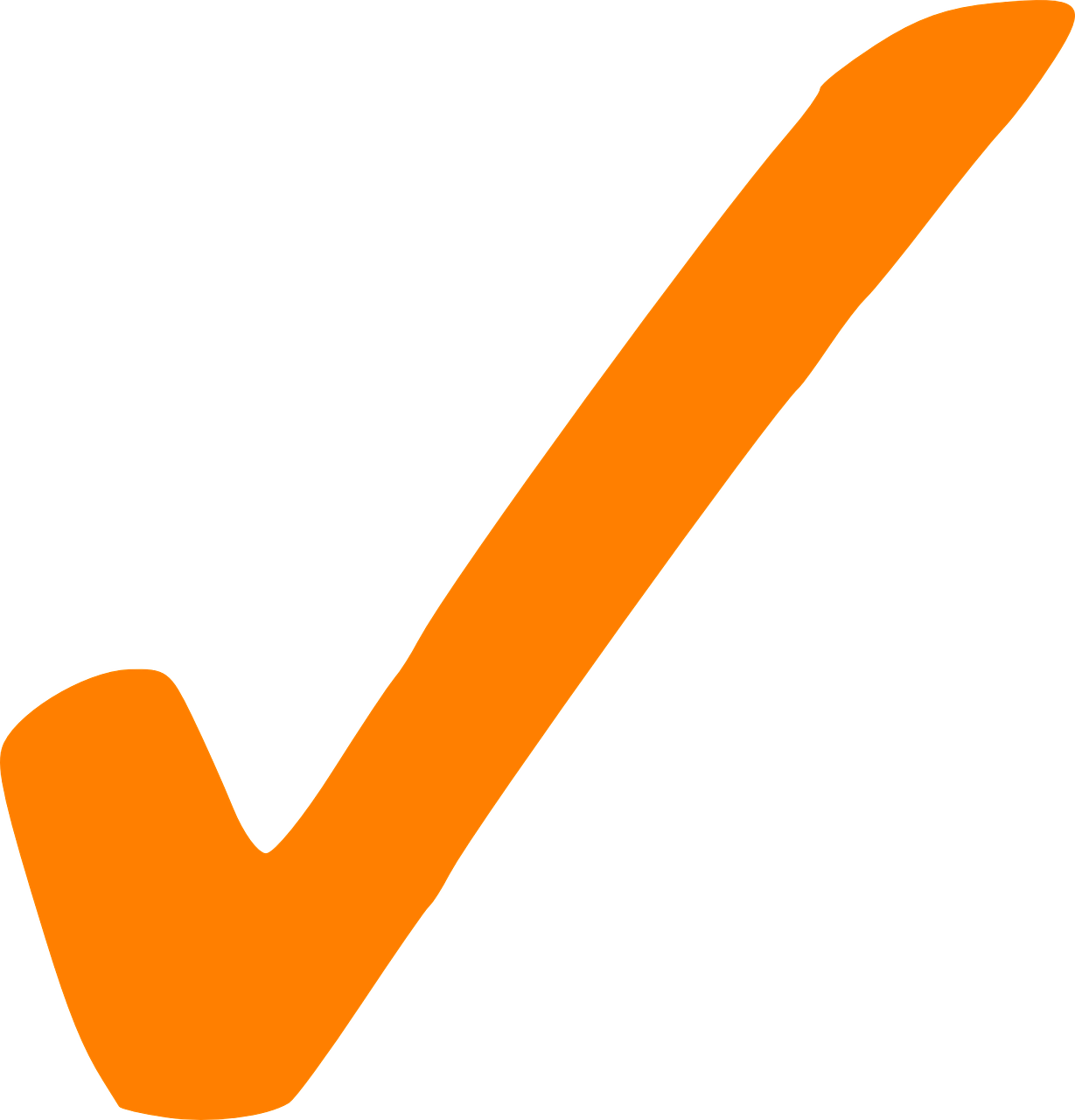 Quality facilities & systems
Vehicle
Digital infrastructure
Campus design & construction
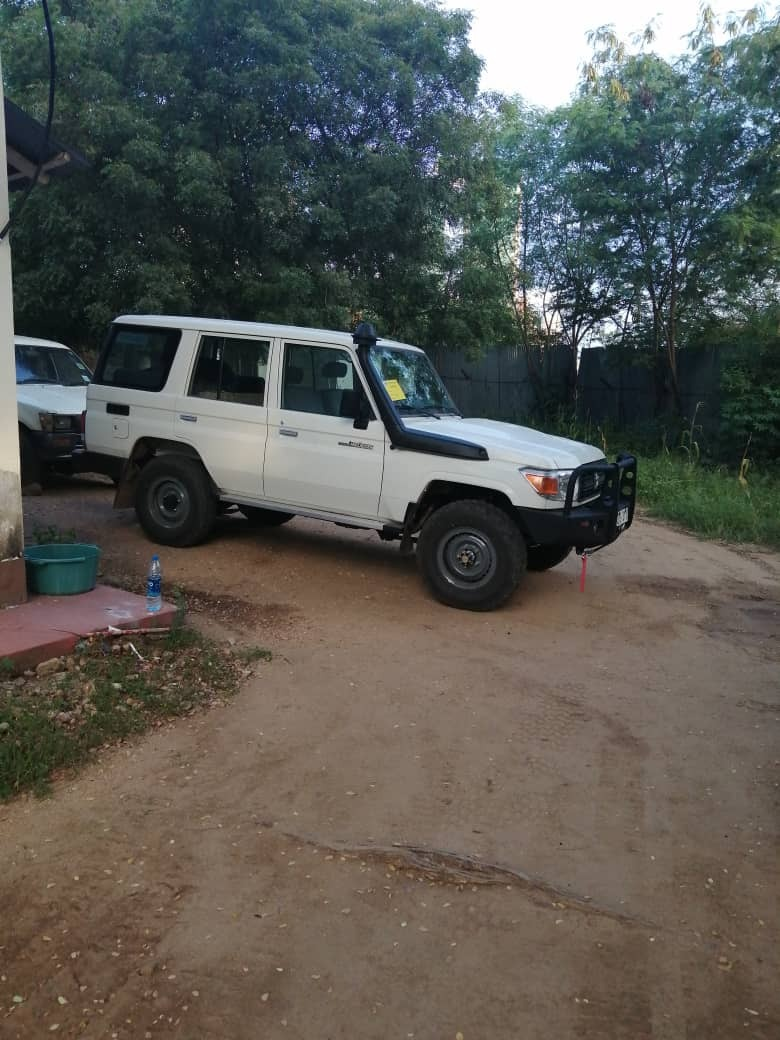 Sustainable growth
Capacity building for sustainable business planning
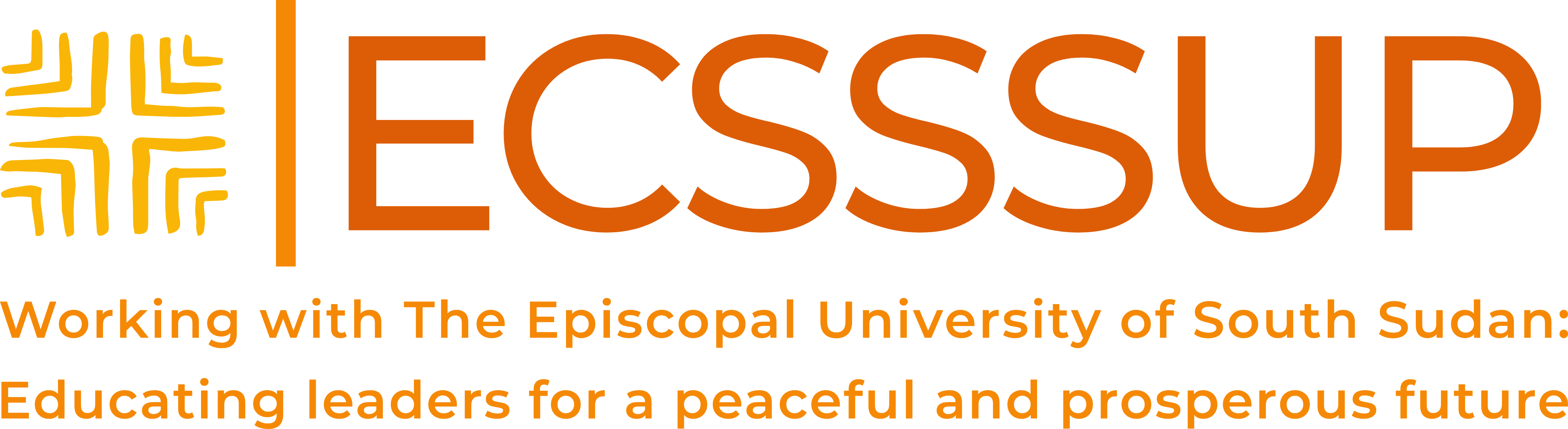 Vibrant partnerships
University partnerships
LAST YEAR …
Income:

2014 – 2019
£133,000
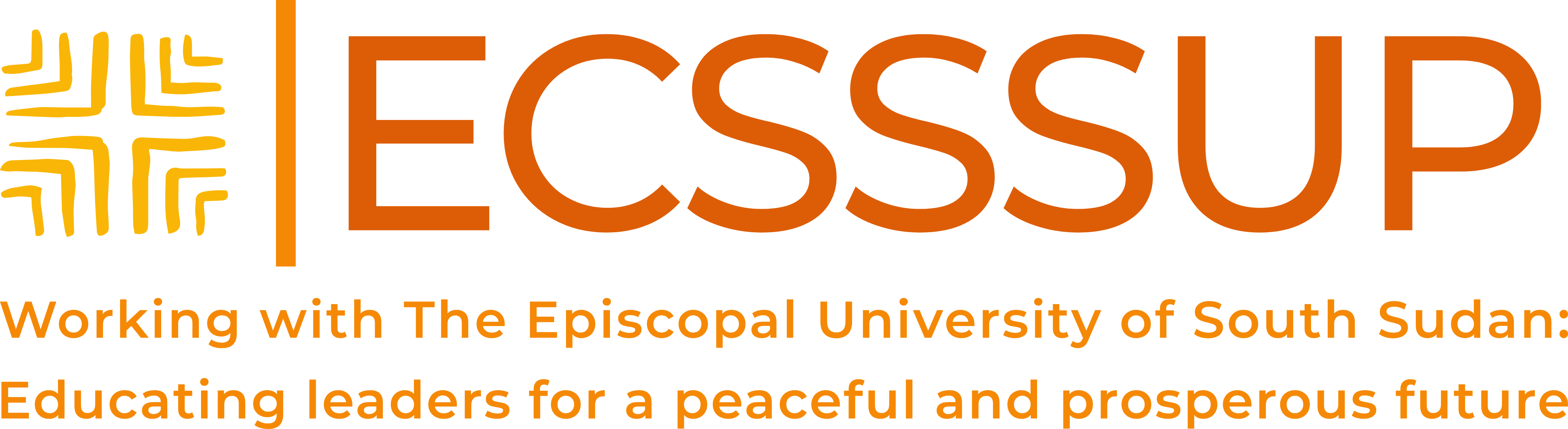 THANK YOU!
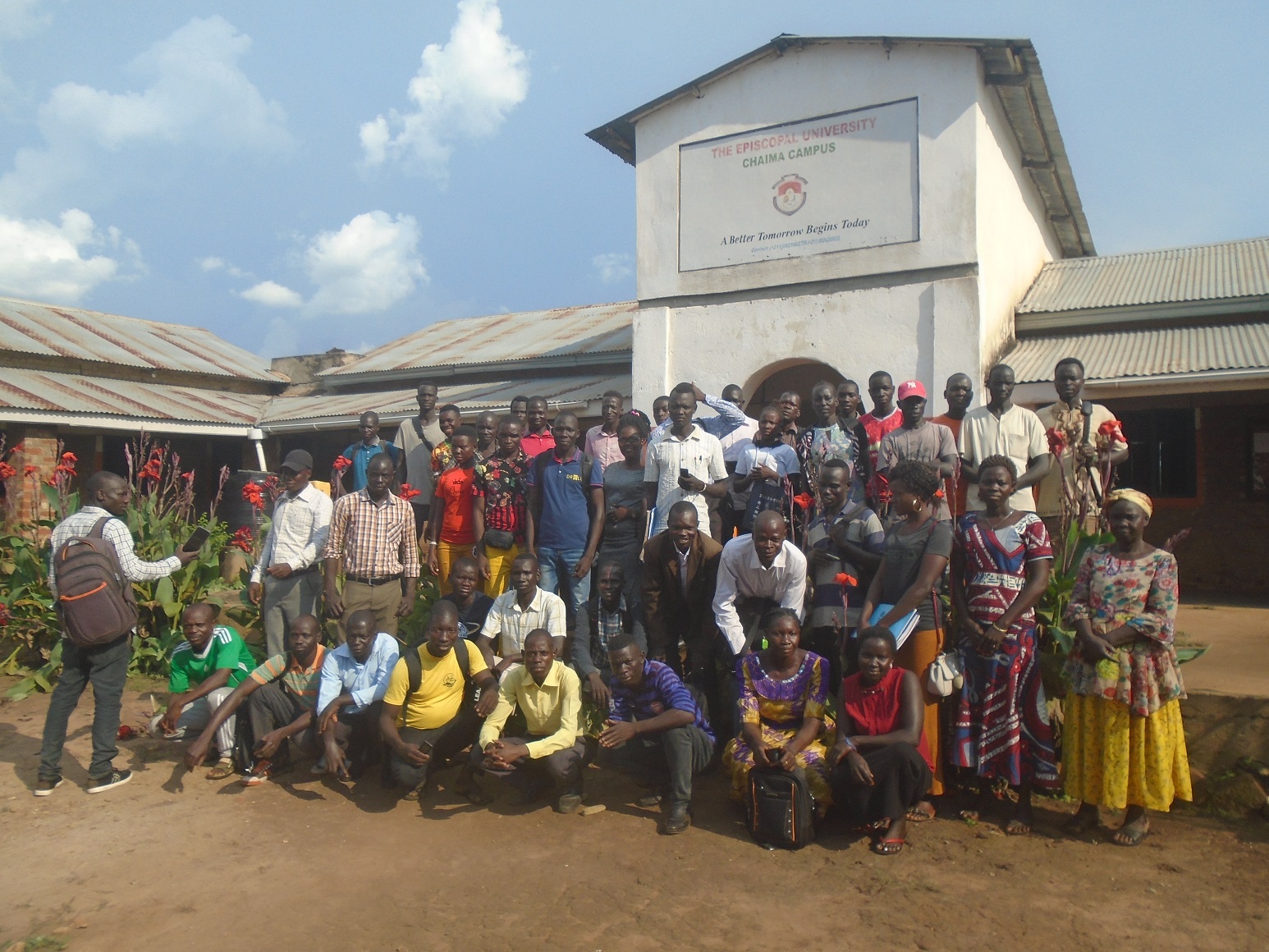 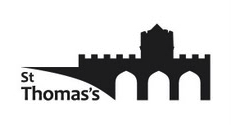 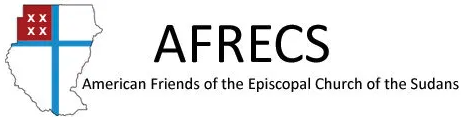 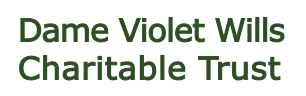 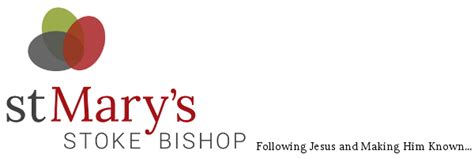 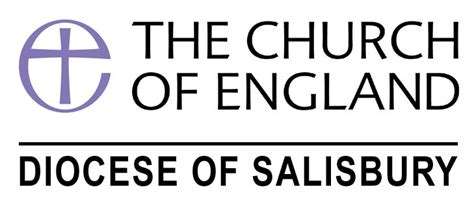 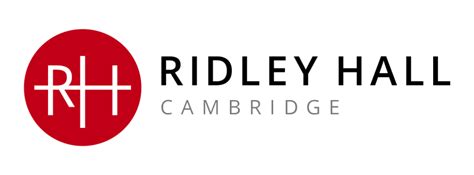 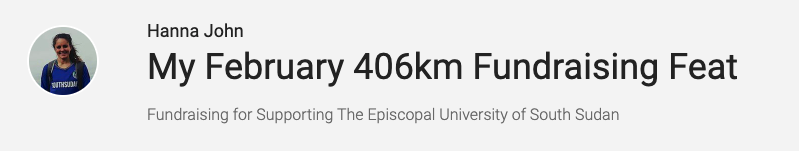 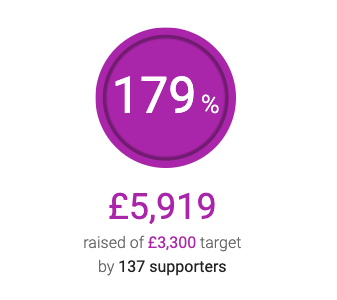 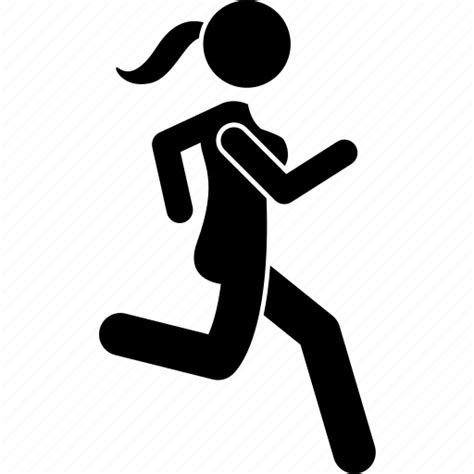 AN OPPORTUNITY
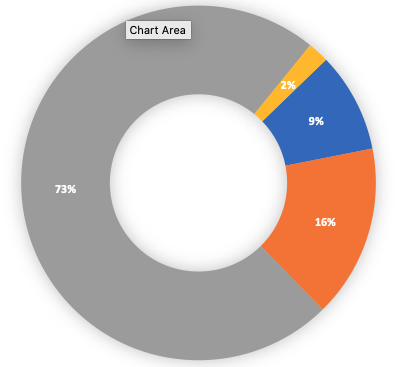 Vehicle
£ 200,792
Survey of Rokon site
Partnership with EMI *
* Engineering Ministries International
A CHALLENGE
£ 76,700
£ 25,000
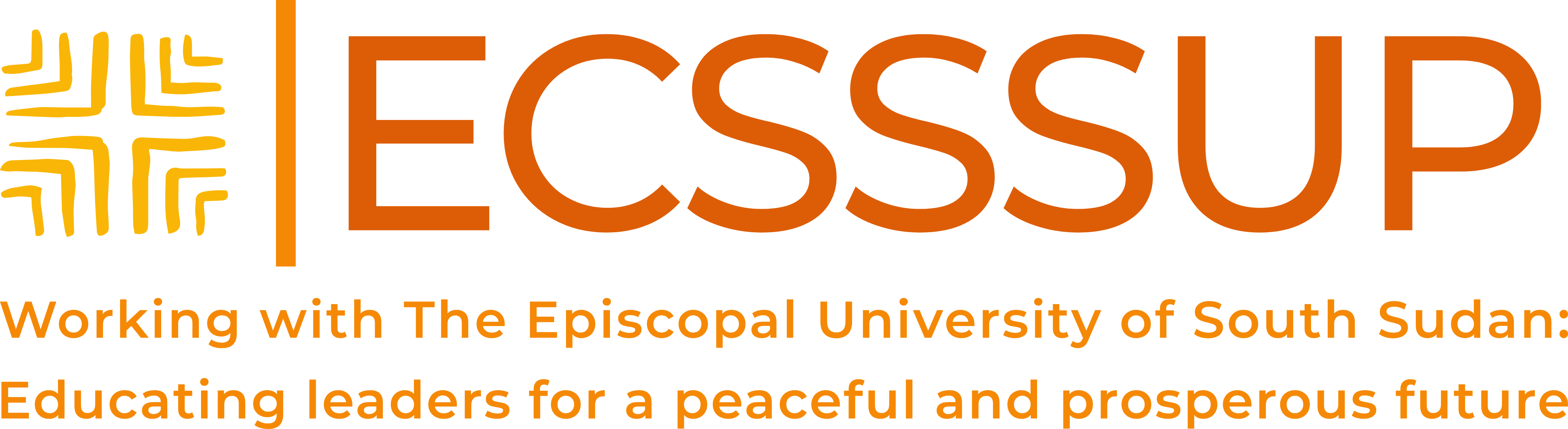 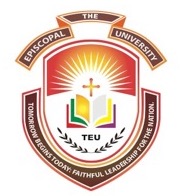 1.

Why?
2.

Meet people
3.

Achievements:
The Episcopal University
4.

Our work:
ECSSSUP
5.

Your part!
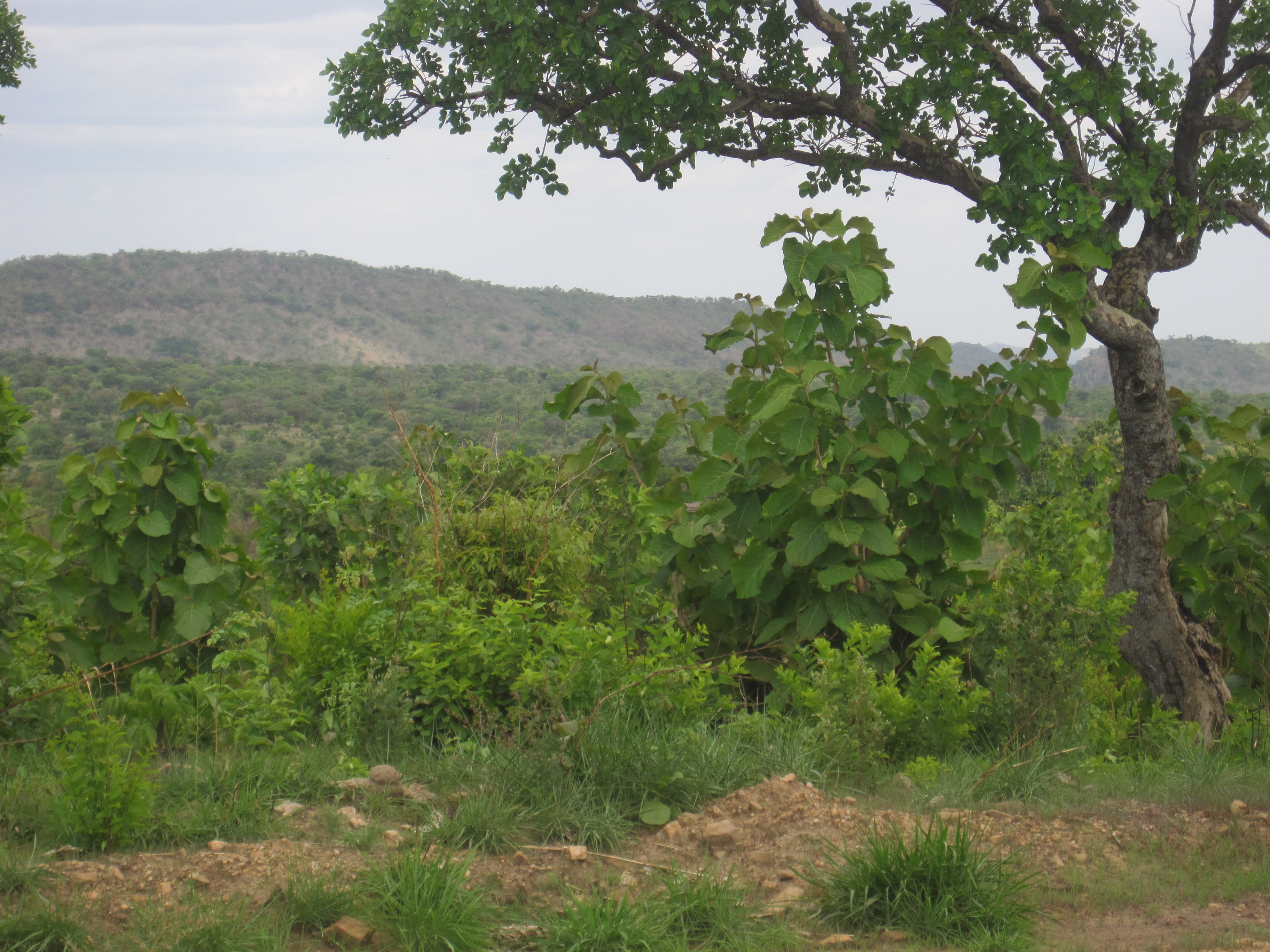 Could it be you?
Treasurer | secretary
Regular giving
TEU | ECSSSUP evangelists!
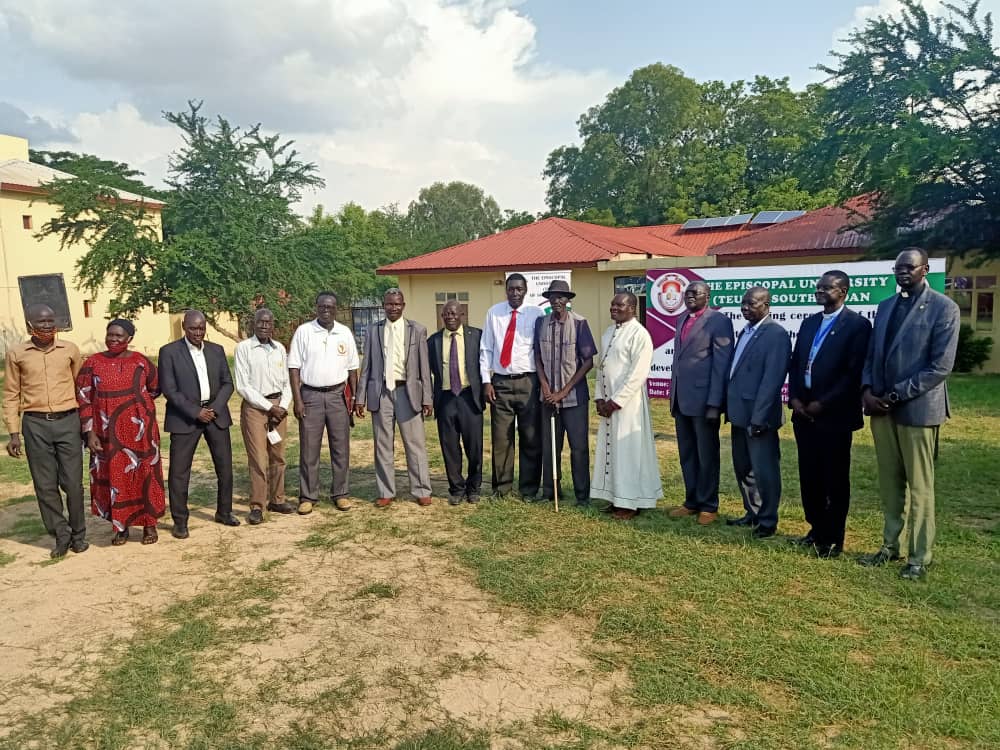 THANK
YOU!
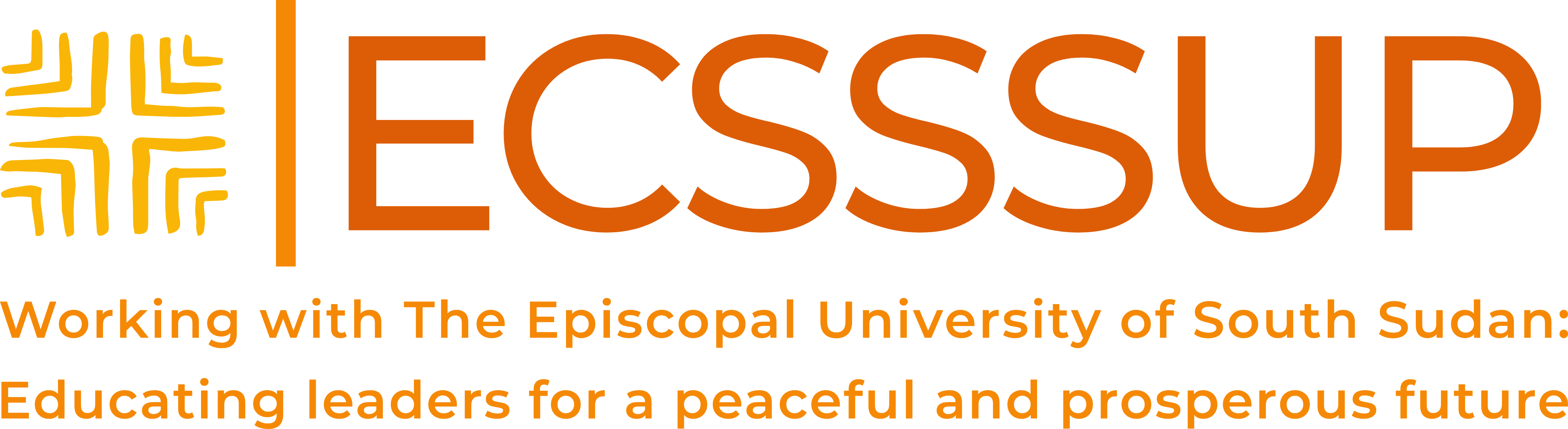